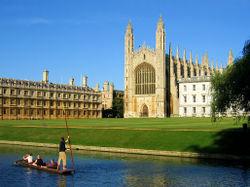 Proč má Cambridge úspěch v TT?Jak se z toho poučit
Prof. Ing. R. Haňka
University of Cambridge
Where and What is Cambridge?
Cambridge je malé město 
75km severně od Londýna
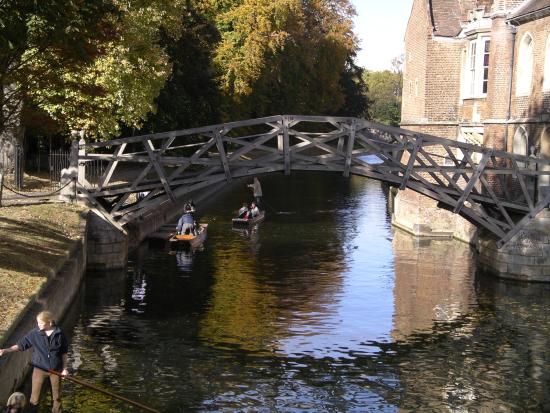 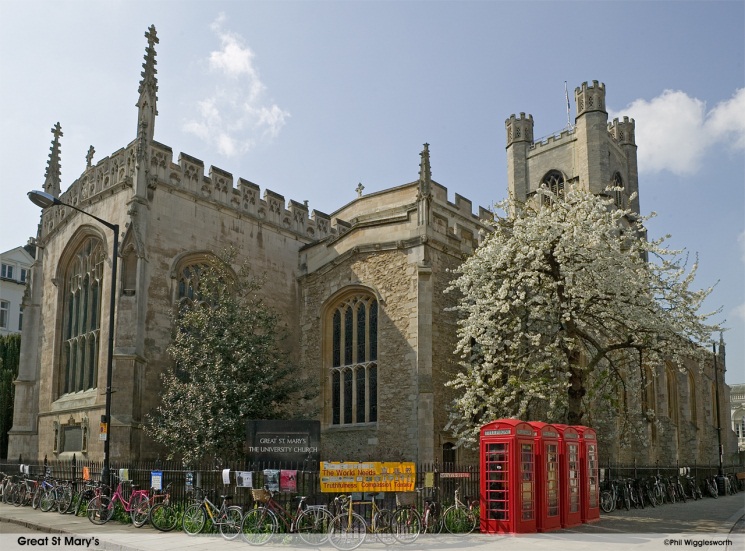 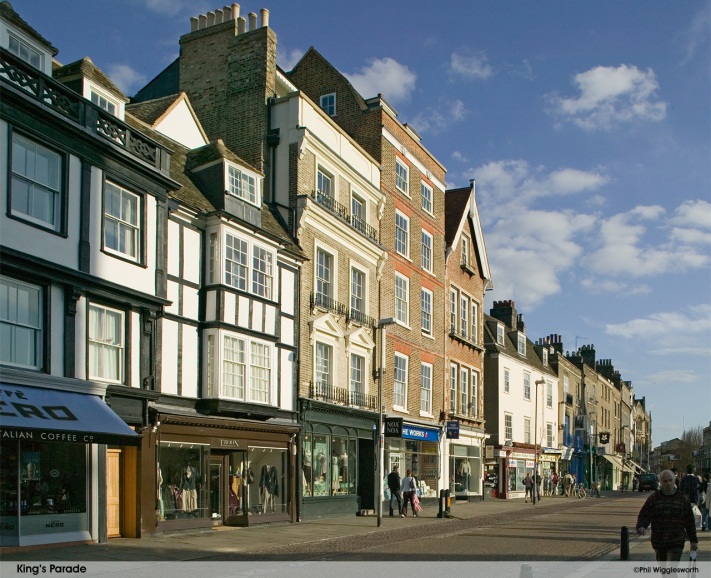 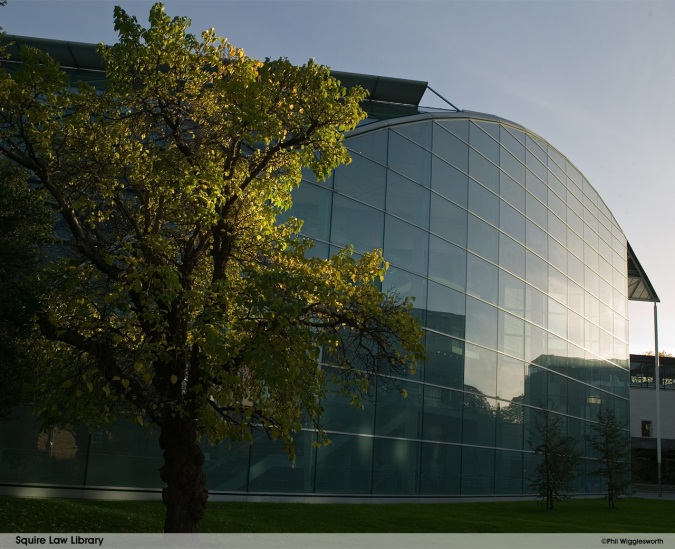 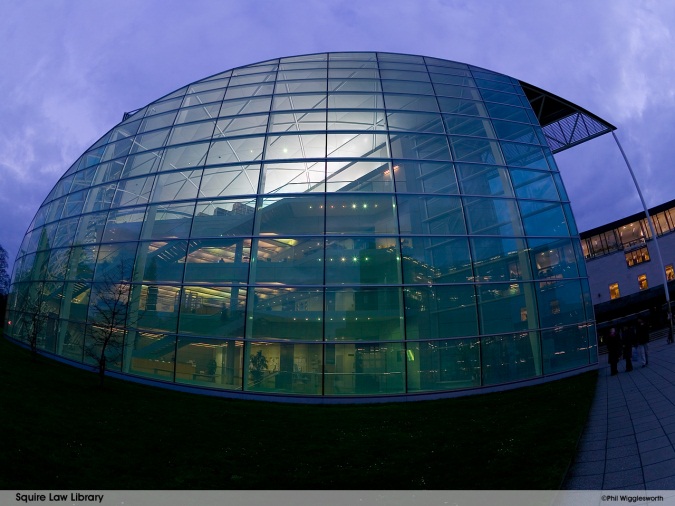 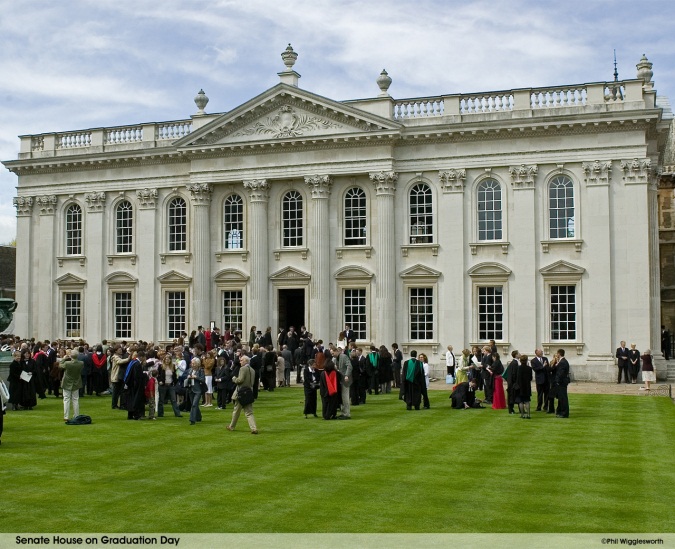 2
.
© Prof R. Hanka 2011
N
D
M
Cambridge University
Byla založena před 800 lety 
a má dnes silnou výzkumnou tradici
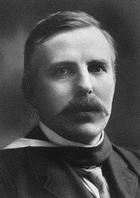 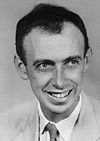 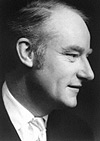 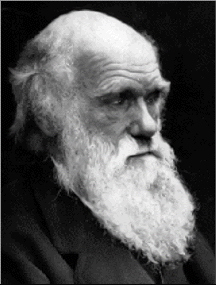 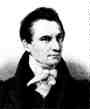 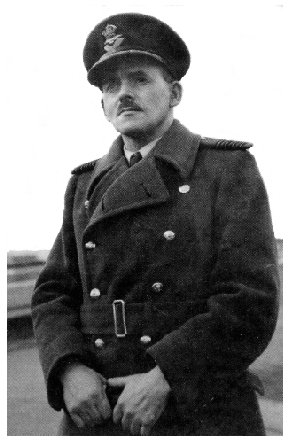 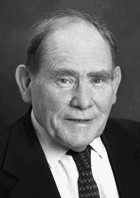 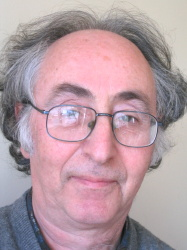 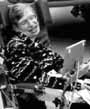 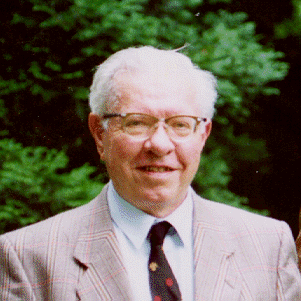 A mnoho
a mnoho
 jiných
© Prof R. Hanka 2011
3
[Speaker Notes: Newton, Darwin, Maxwell, Babbage, Rutherford, , Watson, Crick, Whittle,, Hoyle, Brenner, Josephson Hawking]
Cambridge Phenomenon
V šedesátých letech byla Cambridge malé město se známou univerzitou.
Dnes se Cambridge stala největším střediskem firem založených na vyspělých technologiích ve Velké Británii. 
Tyto změny se staly za 50 let a to je bez jakékoliv přímé finanční podpory či zásahu vlády!
© Prof R. Hanka 2011
4
Jak k tomu došlo?

Jak se z toho můžeme poučit?
© Prof R. Hanka 2011
5
1965 – Nový nápad!
Na počátku byl nápad propojit vědeckou bázi Cambridžské univerzity s průmyslem ve Velké Británii.

	(Tomu se dnes říká Transfer technologií).
© Prof R. Hanka 2011
6
V roce 1963 bylo v Cambridge pouze 20 spin-off a start-up firem.

Science Park byl založen v roce 1970.
© Prof R. Hanka 2011
7
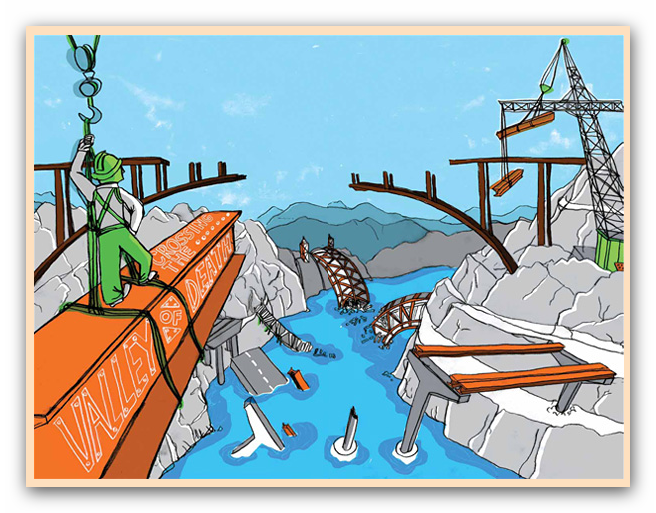 © Prof R. Hanka 2011
8
1980 Univerzita změnila svůj postoj.
Uvědomili jsme si, že:
Nedostatek spolupráce s aplikovanou sférou nám způsobuje finanční ztráty
Komerční potenciál se nedá posuzovat interně.
Velmi difuzní a liberální přístup k TT
Nemá smysl soutěžit s komerčním venture kapitálem
Lépe soustředit se na podporu licencí a spin-offs
Wolfson Industrial Centre
Cambridge Quantum Fund
QTP Fund.
© Prof R. Hanka 2011
9
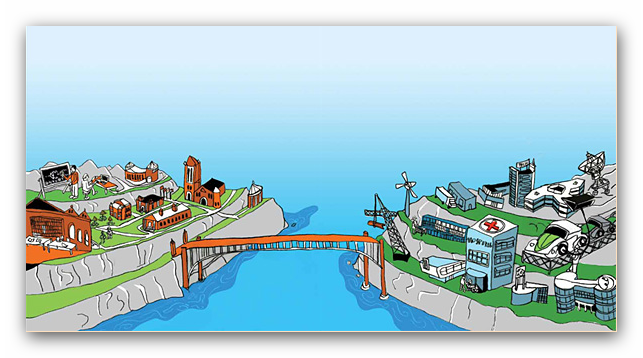 © Prof R. Hanka 2011
10
The Cambridge Phenomenon
V Cambridžské oblasti je dnes kolem 250 firem spočívajících na duševním vlastnictví z Cambridge University (z těchto firem 120 založeno v posledních pěti letech)
V roce 1985,se této řetězové reakci začalo říkat The Cambridge Phenomenon
Roční obrat těchto firem je přes £800 millionů a zaměstnávají 9,000 lidí.
© Prof R. Hanka 2011
11
Co s dobrým nápadem – TT.
Navázat úzkou spolupráci s relevantní velkou firmou.
Prodat licenci vhodné firmě
Založit novou, spin-off,  firmu
Výhody:
Méně práce pro TT oddělení
Okamžitý finanční přínos
Nevýhody:
Omezený lokální dopad.
Výhody:
Dopad na místní ekonomiku a trh pracovních sil
Nevýhody:
Více práce pro TT oddělení
Nejistý finanční přínos.
© Prof R. Hanka 2011
12
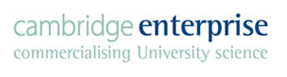 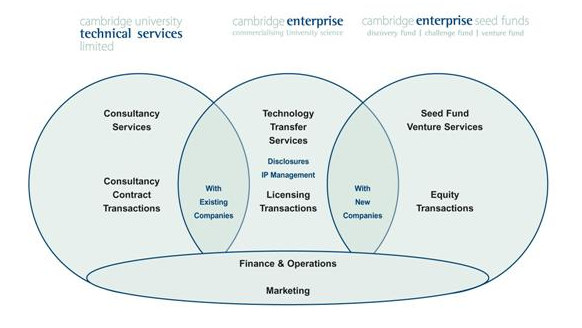 35 zaměstnanců  +  10 externistů
Operační náklady £ 2.5 milionu
© Prof R. Hanka 2011
13
Cambridge Enterprise Ltd. (CE)
Je to samostatná právní organizace plně vlastněná univerzitou:

Corporate Liaison Office
Pomáhá komerčním organizacím najít vhodného experta z univerzity pro konzultace a další spolupráci.
Technology Transfer Office
Smlouvy o zachování mlčenlivosti
Ochrana duševního vlastnictví
Licence
Podpora zakládání Spin-off firem
Malý inkubátor pro ‘FFF’ fázi, Business Mentors.
CE Seed Funds (
Strukturovaný přístup k TT
£10K Market & IP assessment
£10K, £60K Concept funding
£10K, £60K, £250K Seed funding)
Cambridge Venture Capital Fund.
© Prof R. Hanka 2011
14
Důležité součásti TT.
Fakultní ‘Enterprise Champions’ (základní komunikační kanál mezi CE a katedrami/ústavy).
Týdenní 
Business poradna.
Pracovní (Mentoring) snídaně.
Univerzitní krátkodobý inkubátor (max. 1 rok, plná admin. podpora, malé laboratoře/kanceláře, třžní nájemné).
Komerční inkubátory (St. John’s Innovation Centre, etc.).
© Prof R. Hanka 2011
15
Spolupráce vědy a průmyslu
Musí pracovat oběma směry

Skutečné výhody pro obě strany
Investory
Akademiky a jejich mateřské instituce.
© Prof R. Hanka 2011
16
Licenční příjmy v 2009/10  £8.4M
£6.76 M 
Zaplaceno akademikům a jejich ústavům
Motivace akademiků v Cambridge
© Prof R. Hanka 2011
17
Cambridge základní fakta a rozdělení TT příjmů
v roce 2009/2010
Nové vynálezy	147
Patentové přihlášky	124
Nové licence	97
Současné licence	459
Nové firmy	11
Podíly ve firmách	72
Prodej podílů (miliony £)	1,7
Příjmy z licencí (miliony £) 	8,5
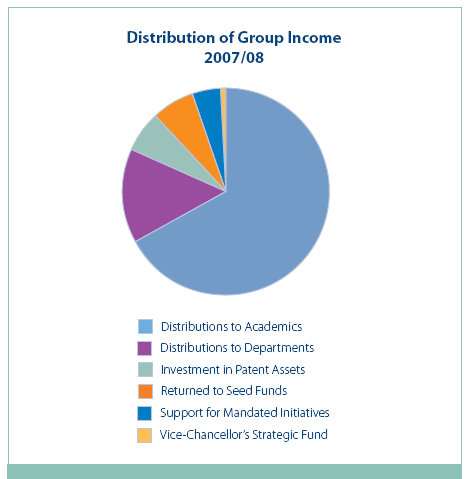 Výdaje
£ 8,5 M
po odečtení
 nákladů
£ 1,46 M
£ 6,76 M
Poznámka: Rozpočet univerzity je téměř £ 900 milionů ročně.
© Prof R. Hanka 2011
18
Rozhodně nejde o to na TT finančně přímo vydělat. (Stejně se to nedá účetně vyčíslit.)
Také nejde pouze o to jak zvýšit přesun komerčních nápadů z univerzit do aplikační sféry.
Jde o to jak zvýšit zájem firem o výzkum a výuku založené na univerzitách!
© Prof R. Hanka 2011
19
[Speaker Notes: Cambridge přes 8 milionů liber příjem z licnecí ale z toho pouze něco přes 1 milion příjem univerzity
Zato od roku 2000
20 nových budov
9 (10) Nobelových cen  Venki Ramakrishnan


Nemusí to být Karlova univerzita se svým několika miliardovým rozpočtem

Ústav Fyzikální Biologie JČ v Nových Hradech (na Rakousko České hranici)]
Grantové
agentury
Zpětné vazby
špičkoví lidé
© Prof R. Hanka 2011
20
Průmysl
špičkoví lidé
Zpětné vazby
Grantové
agentury
výsledky, pověst
© Prof R. Hanka 2011
21
Uzavřený kruh
špičkoví lidé
Průmysl
Grantové
agentury
výsledky, pověst
© Prof R. Hanka 2011
22
Nové ústavy CU financované průmyslem, jednotlivci, charitami
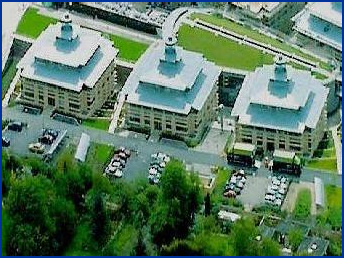 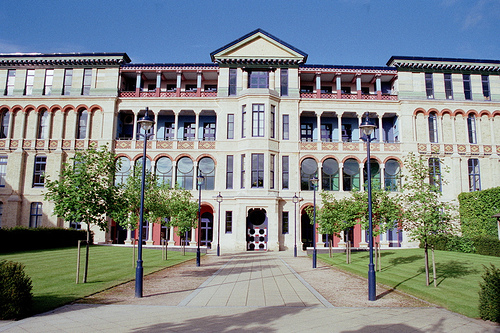 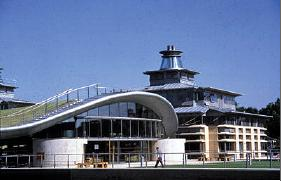 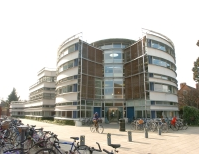 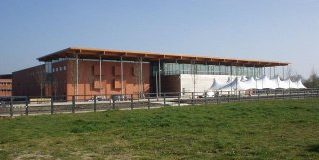 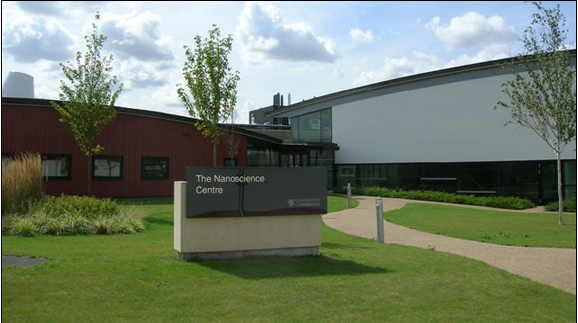 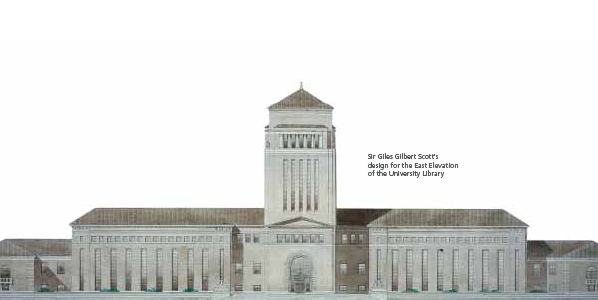 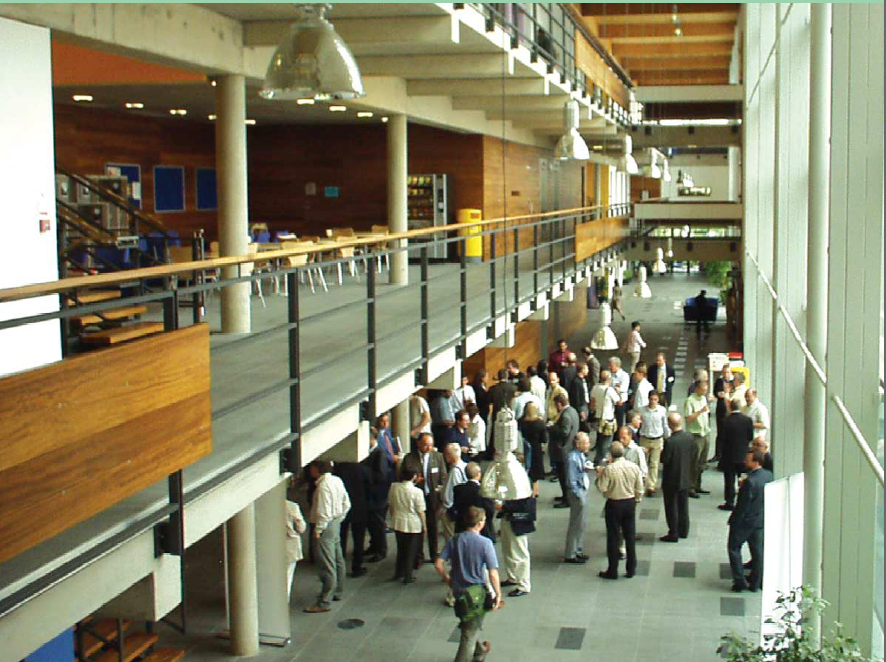 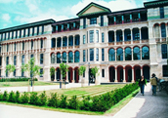 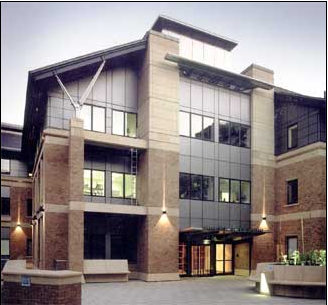 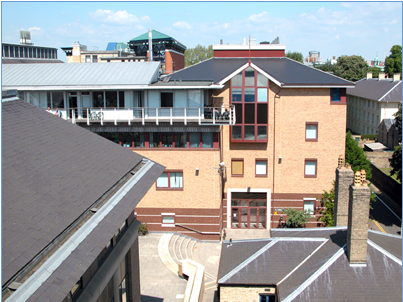 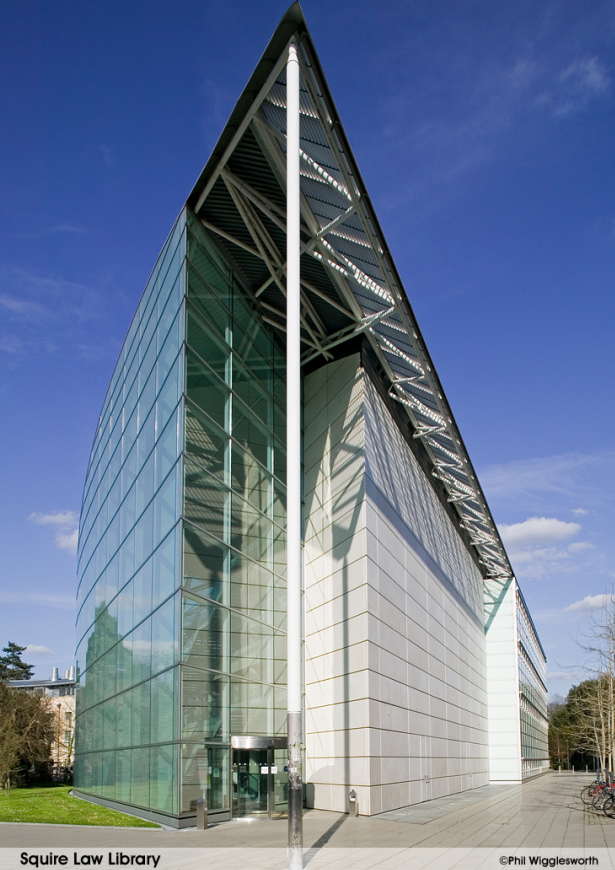 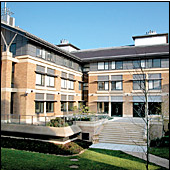 20 nových ústavů za minulých 10 let
© Prof R. Hanka 2011
23
Rozhodně nejde o to na TT finančně přímo vydělat. (Stejně se to nedá účetně vyčíslit.)
Hodnota nových budov se účetně vyčíslit dá. 
Ale jakou hodnotu má jméno, které univerzitě přinesly?
© Prof R. Hanka 2011
24
[Speaker Notes: Cambridge přes 8 milionů liber příjem z licnecí ale z toho pouze něco přes 1 milion příjem univerzity
Zato od roku 2000
20 nových budov
9 (10) Nobelových cen  Venki Ramakrishnan


Nemusí to být Karlova univerzita se svým několika miliardovým rozpočtem

Ústav Fyzikální Biologie JČ v Nových Hradech (na Rakousko České hranici)]
Finance pro Judge Institute.
Sir Paul and Lady Judge
The Monument Trust
£ 30 milionů
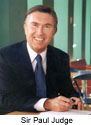 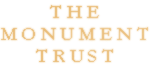 £8 M
Výstavba budovy
£5 M
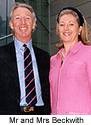 The Margaret Thatcher Foundation
Peter and Paula Beckwith
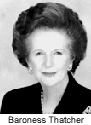 £5 M Professor of Management Studies
£2 M Professor of Enterprise Studies
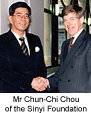 The Sinyi Foundation
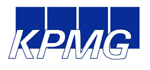 KPMG/Peat Marwick
£1.5 M Professor of Chinese Management
Professor of Management Studies
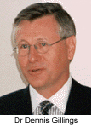 Dr and Mrs Dennis Gillings
Diageo/Guinness
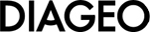 £2 M Professor of Health Management
Professor of Management Studies
© Prof R. Hanka 2011
25
[Speaker Notes: 6 endowed chairs
3 Ad Hominem professors
6 Readers

Sir Paul Trinity – Natural Sciences
Cadbury Schweppes, later buy out (£97M)
Premier Brands sold in 1989 (£310M)

Monument Trust – set up by Simon Sainsbury
Trinity – History
Initial endowment of the Trust £100M]
Nestačí změnit systém

Důležité je změnit myšlení lidí

Nejde to najednou.
© Prof R. Hanka 2011
26
Podívejme se na zakládání spin-off firem
© Prof R. Hanka 2011
27
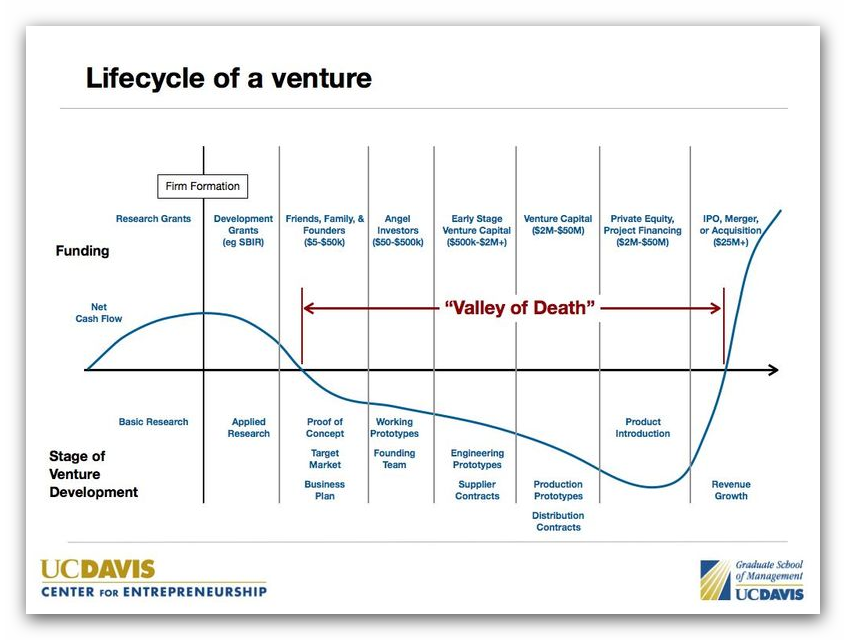 Téměř nezbytná podmínka
Spojená s dohodou o převodu práv a spoluvlastnictví firmy
© Prof R. Hanka 2011
28
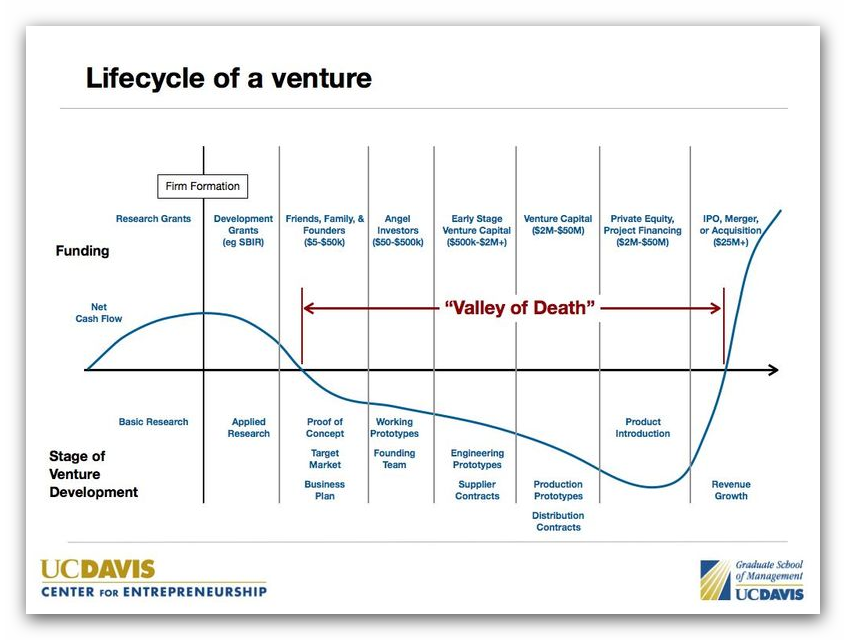 Očekáváme, že sami budou něco riskovat
© Prof R. Hanka 2011
29
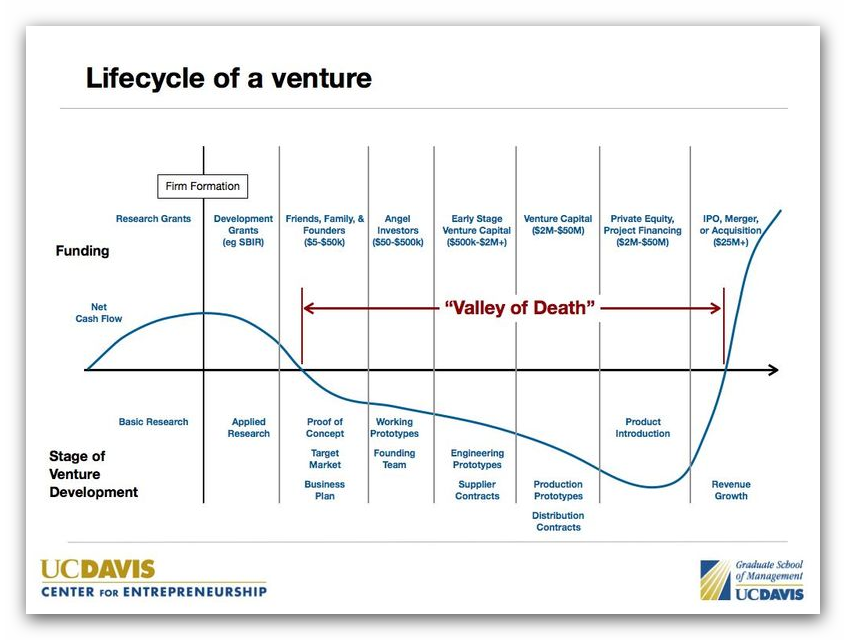 Konzultace, rady, doporučení a podobné služby jsou k dispozici  kdykoliv
© Prof R. Hanka 2011
30
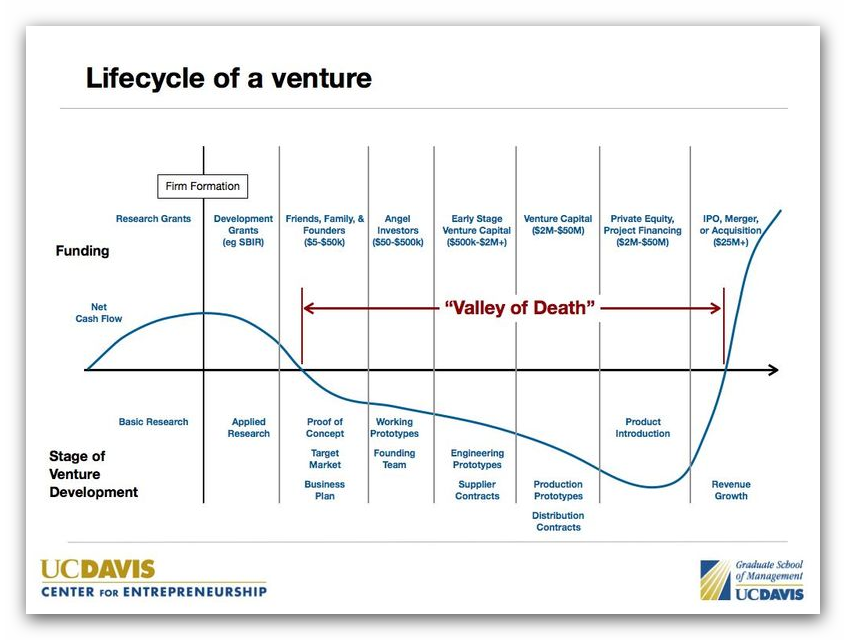 Pre-seed finance od CE
Ohodnocení trhu a IP
Ověření konceptu
£10k - £60K
© Prof R. Hanka 2011
31
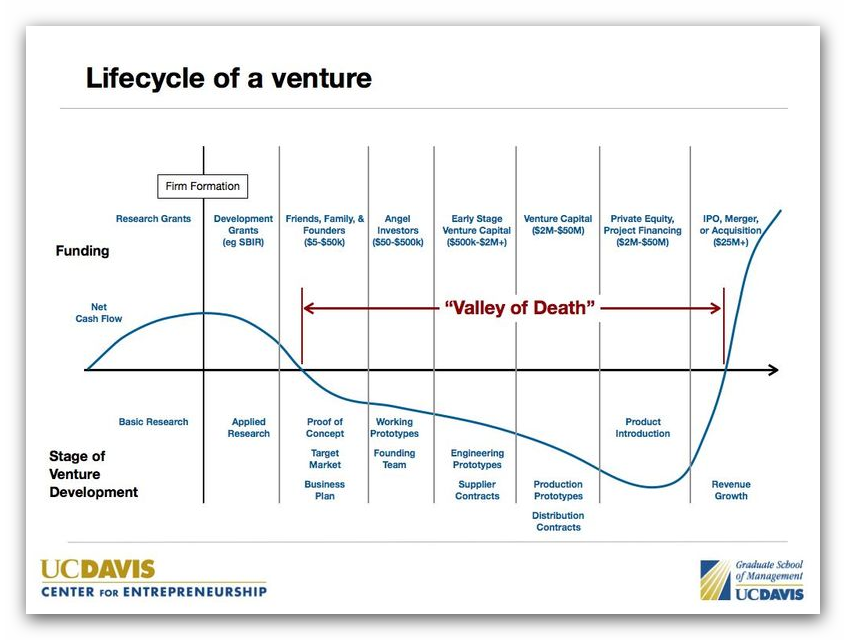 Seed finance od CE

Možná (max £ 250K)
© Prof R. Hanka 2011
32
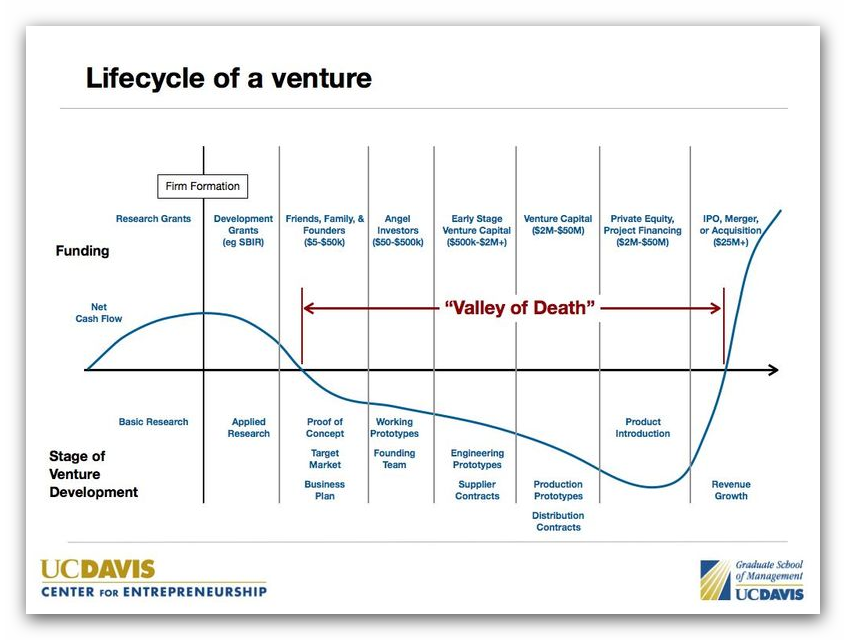 Nějaký VC fond apod. 
nebo velmi zřídka investice z Cambridge Venture Capitalového Fondu
© Prof R. Hanka 2011
33
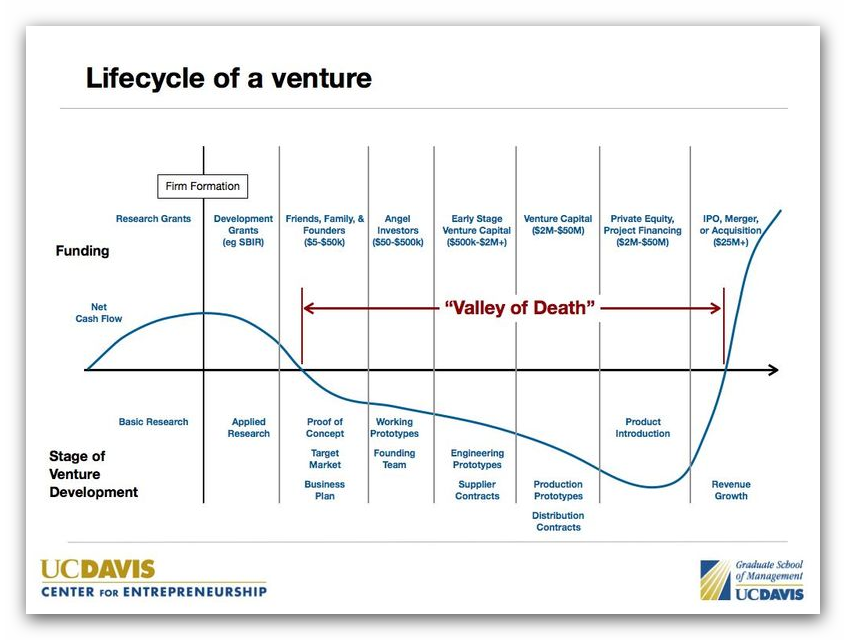 Pravděpodobnost dosažení daného mezníku od založení firmy:
		           80-90%
			             cca 50%
						10-20%
							        5-10%
© Prof R. Hanka 2011
34
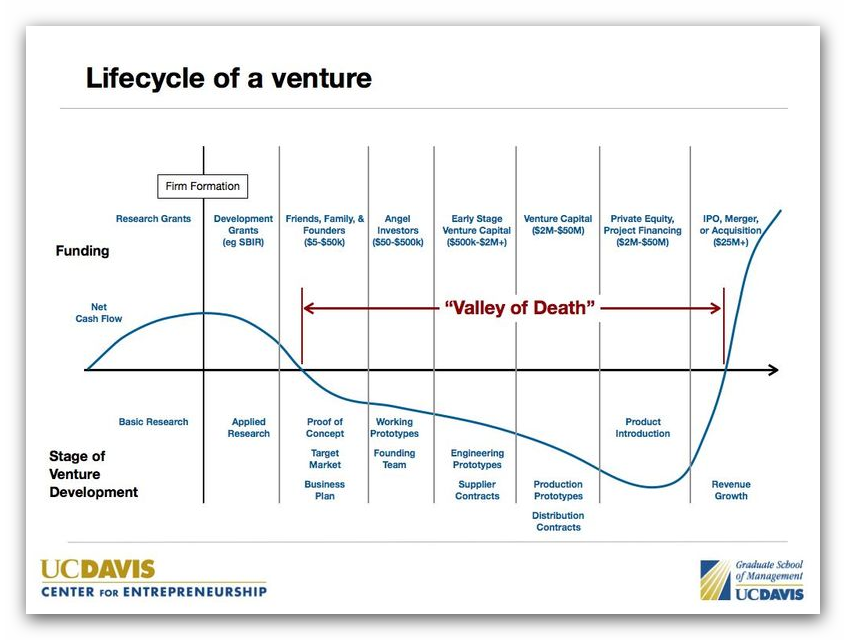 Jak a s kým to sdílet
Striktně in-house			Ostatní investoři
© Prof R. Hanka 2011
35
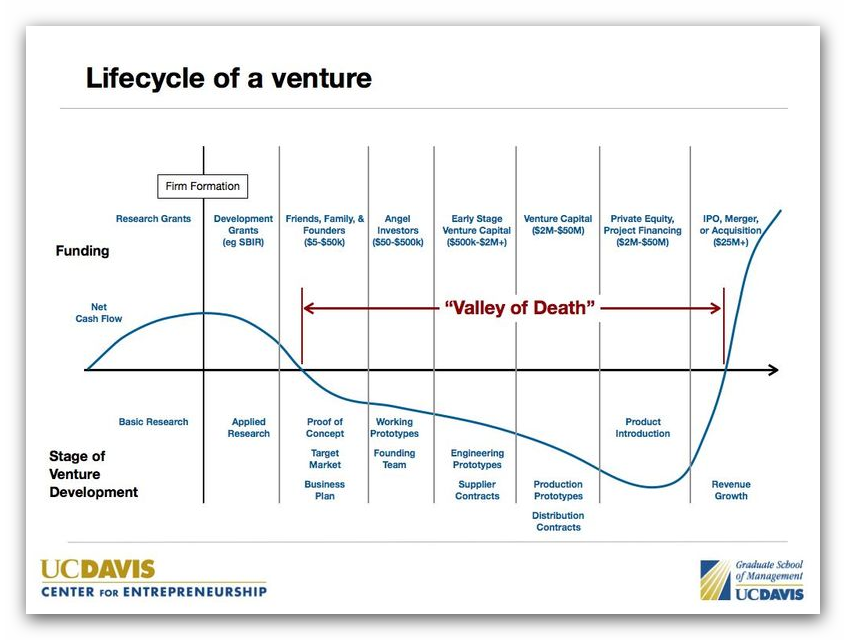 Kdy založit spin-off firmu ?
© Prof R. Hanka 2011
36
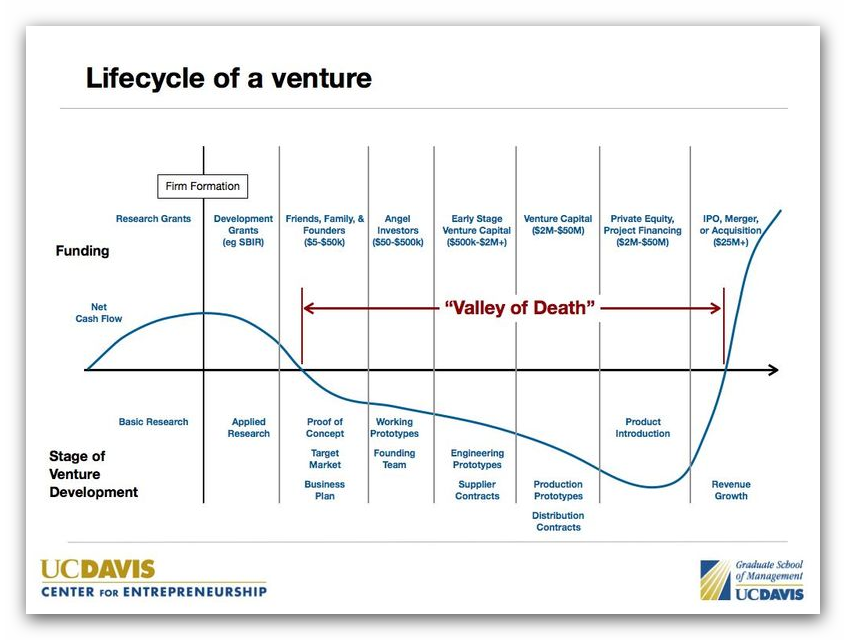 Kdy založit spin-off firmu ?
Co nejdříve
Je to mnohem efektivnější a jednoduší
administrativně i účetně
© Prof R. Hanka 2011
37
Základ úspěchu v TT.
Dobře organizované, nezávislé oddělení TT s adekvátní podporou vysoké školy.
Fakultní ‘Enterprise Champions’ (základní komunikační kanál mezi CE a katedrami/ústavy).
Týdenní/měsíční
Business poradna
Pracovní (Mentoring) snídaně.
Univerzitní krátkodobý inkubátor (max. 1 rok, plná admin. podpora, malé laboratoře/kanceláře, obchodní nájemné).
Komerční inkubátory (těch je v Česku až nadbytek).
Napojení na regionální zdroj podpory (seed a VC fondy apod.).
© Prof R. Hanka 2011
38
Důležité součásti TT
Dobře organizované, nezávislé oddělení TT s plnou podporou vysoké školy
Síť fakultních ‘Enterprise Championů’ (základní komunikační kanál mezi CE a katedrami/ústavy).
Týdenní/měsíční
Business poradna
Pracovní (Mentoring) snídaně.
(Vlastní krátkodobý inkubátor )
 Komerční inkubátory (těch je v Česku až nadbytek).
Napojení na regionální zdroj podpory (seed a VC fondy apod.).
Nesmí rozhodovat:
	Přátelé
	Sny
	Charita
	Hormony.
© Prof R. Hanka 2011
39
Důležité součásti TT
Dobře organizované, nezávislé oddělení TT s plnou podporou vysoké školy.
Síť fakultních ‘Enterprise Championů’ (základní komunikační kanál mezi oddělením TT a katedrami/ústavy).
Týdenní/měsíční:
Business poradna
Pracovní/diskuzní snídaně.
(Vlastní krátkodobý inkubátor )
 Komerční inkubátory (těch je v Česku až nadbytek).
Napojení na regionální zdroj podpory (seed a VC fondy apod.).
© Prof R. Hanka 2011
40
Důležité rozhodnutí
Navázat úzkou spolupráci s relevantní velkou firmou
Prodat licenci vhodné firmě
Založit novou, spin-off,  firmu
Výhody:
Méně práce pro TT oddělení
Okamžitý finanční přínos
Nevýhody:
Omezený lokální dopad
Výhody:
Dopad na místní ekonomiku a trh pracovních sil
Nevýhody:
Více práce pro TT oddělení
Nejistý finanční přínos
© Prof R. Hanka 2011
41
‘Trychtýř’ podpory
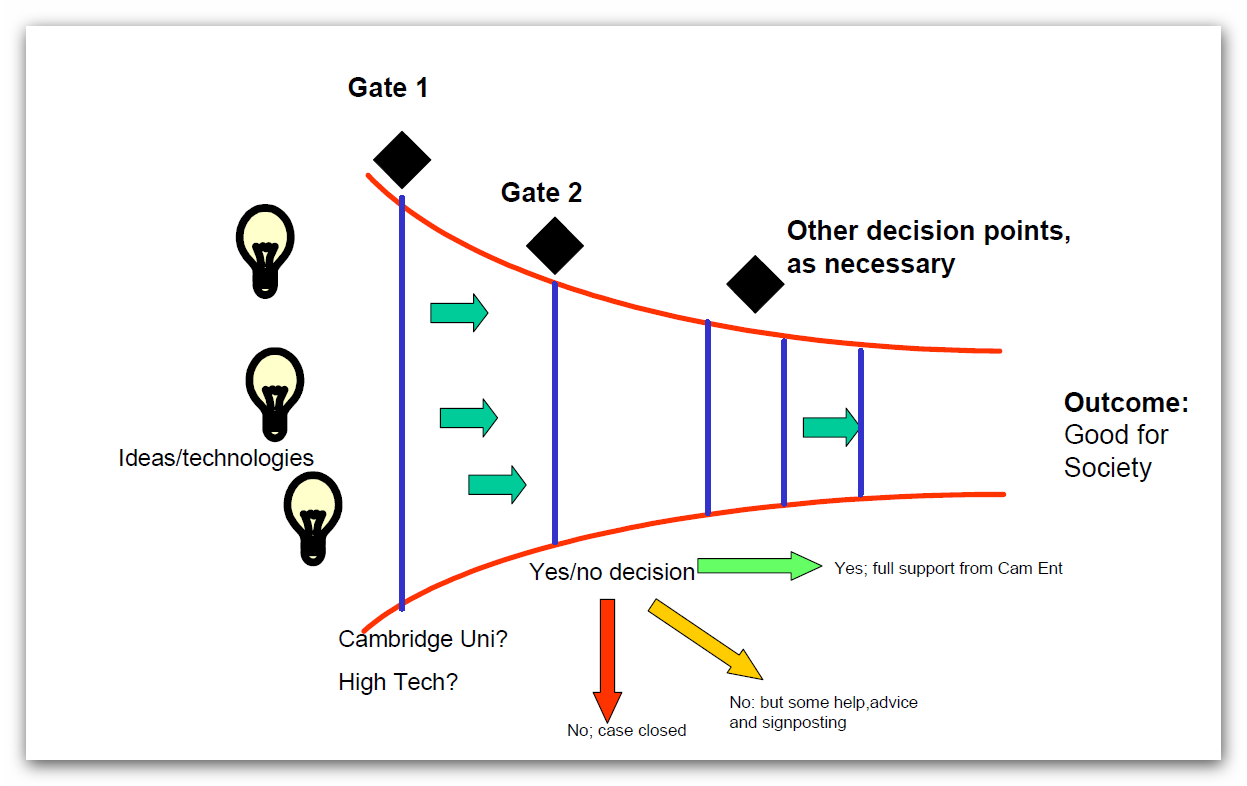 © Prof R. Hanka 2011
42
Důležité rozhodnutí
Nehonit statistiky – důraz na výsledky
Navázat úzkou spolupráci s relevantní velkou firmou.
Prodat licenci vhodné firmě
Založit novou, spin-off,  firmu
Výhody:
Méně práce pro TT oddělení
Okamžitý finanční přínos
Nevýhody:
Omezený lokální dopad.
Výhody:
Dopad na místní ekonomiku a trh pracovních sil
Nevýhody:
Více práce pro TT oddělení
Nejistý finanční přínos.
© Prof R. Hanka 2011
43
Nehonit statistiky – důraz na výsledky
Děkuji za pozornost
© Prof R. Hanka 2011
44